Herkese Kitap Vakfı
www.herkesekitapvakfi.org
www.herkesekitapvakfi.org
Okuma Yeterliliği
65 Ülke arasında 
Türkiye?
42. sırada
www.herkesekitapvakfi.org
Okuma Becerisi
35 Ülke arasında
Türkiye?
28. sırada
www.herkesekitapvakfi.org
Öğretmenlerin yüzde kaçıdüzenli kitap okuyor?
%33’ü
www.herkesekitapvakfi.org
İhtiyaç maddeleri sıralamasında“Kitap” kaçıncı sırada geliyor?
235. sırada
www.herkesekitapvakfi.org
Kitap okumuyoruz. Ne yapıyoruz?
Kitap okumaya

Günde

1 dakika
Televizyon seyretmeye

Günde

5 saat
www.herkesekitapvakfi.org
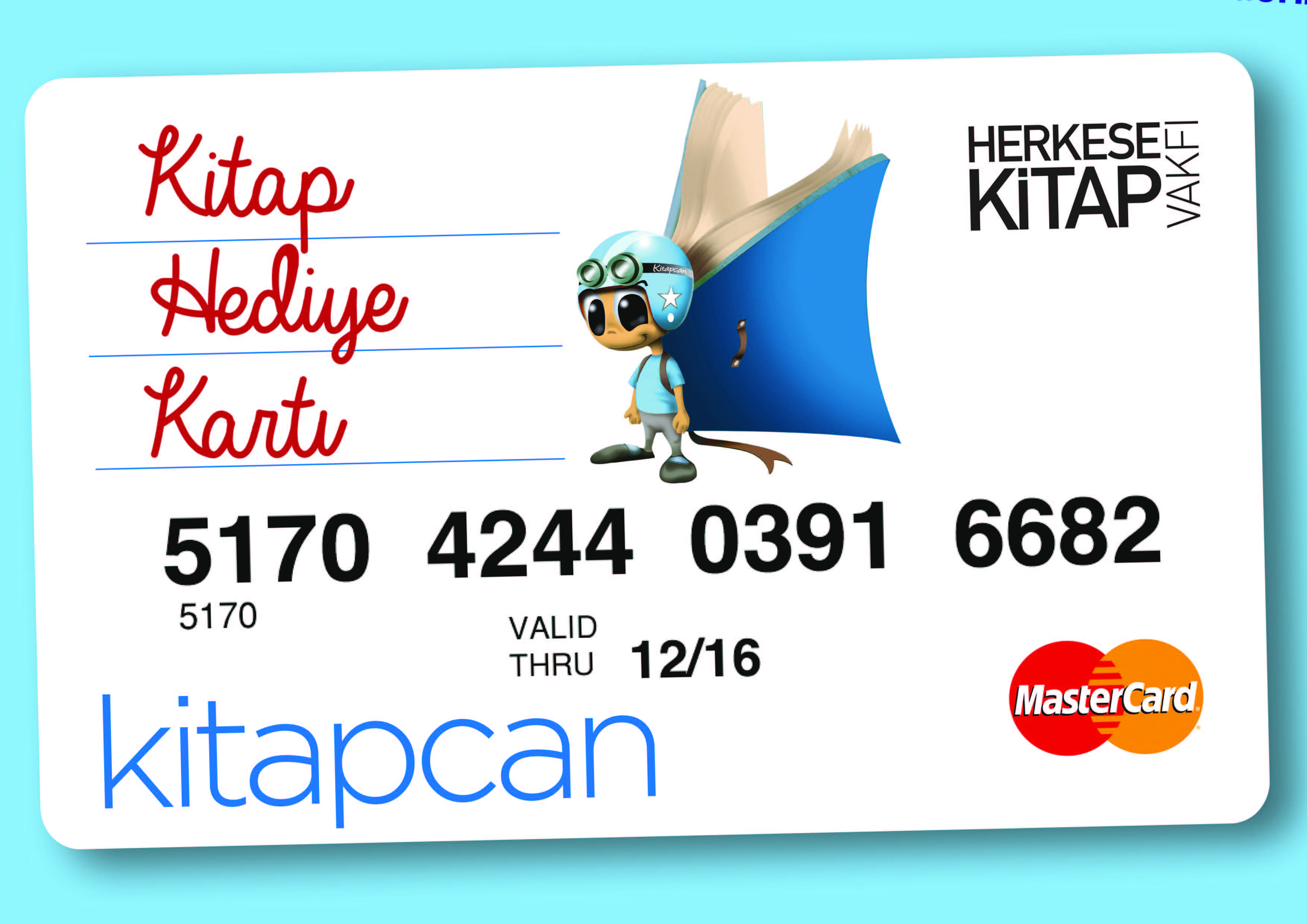 www.herkesekitapvakfi.org
“Kitap Okuyorum Arkadaş”
6 Ünlü ile Kamu Spotu videosu
https://vimeo.com/123544131
www.herkesekitapvakfi.org
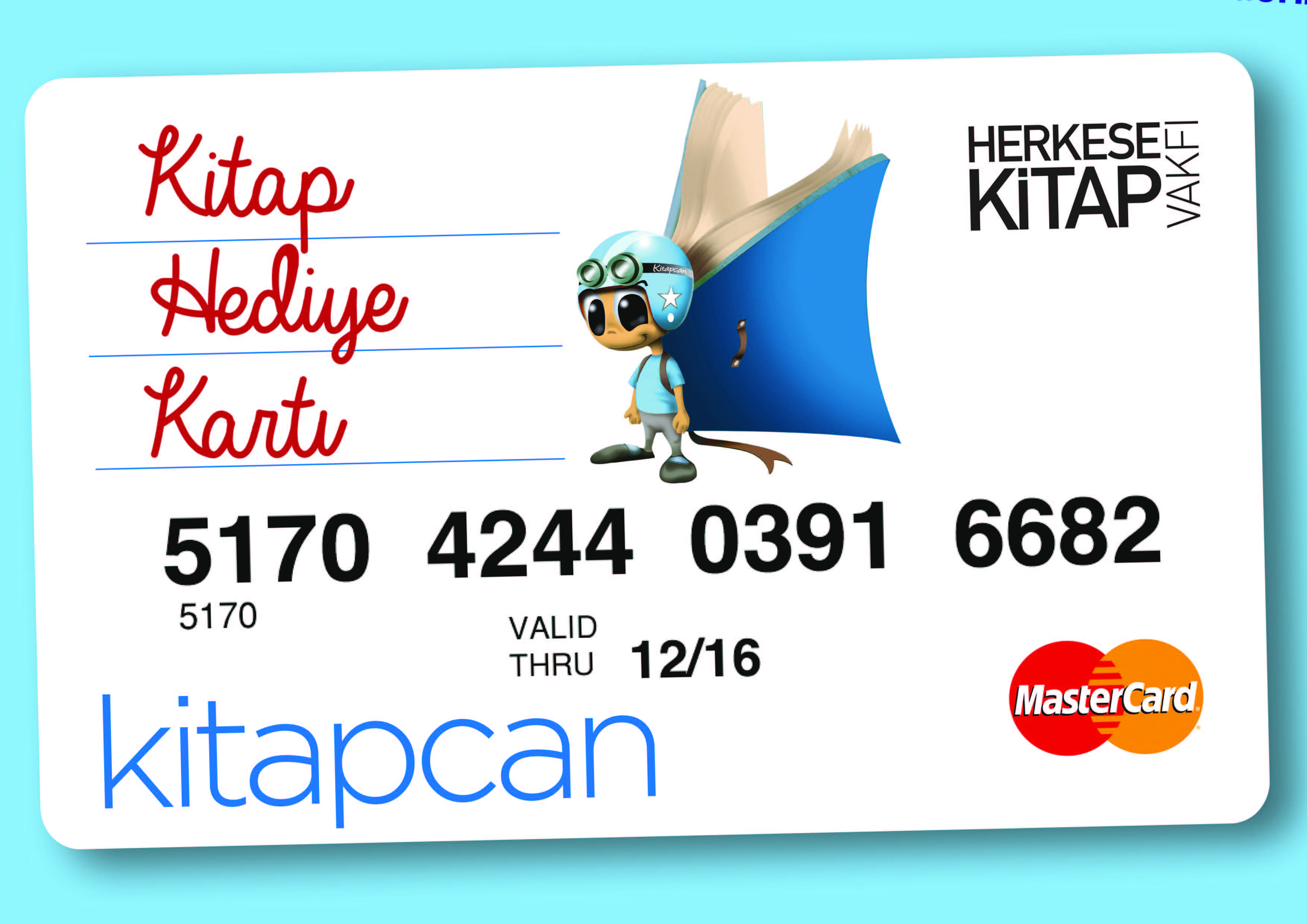 www.herkesekitapvakfi.org